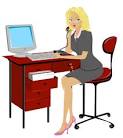 Документация социального педагога образовательного учреждения (примерный перечень)
Представляет  социальный педагог  
МОУ «Гимназия № 4»
г.о. Электросталь 
Бродецкая Т. А.
Цель социально-педагогической деятельности
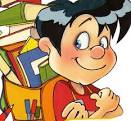 Создание благоприятных условий для реализации   прав ребёнка в  учебном заведении, т.е. условий для развития  
нравственной, толерантной,  
физически   здоровой  
и социально активной личности, способной к      творчеству, самоопределению и 
самосовершенствованию.
Диагностическая
Образовательно-
воспитательная
Охранно- 
защитная
Посредническая
Функции 
социального 
педагога
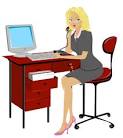 Прогностическая 
и экспертная
Организационно- 
коммуникативная
Направления работы
Организация социальной заботы (бесплатное питание, благотворительные акции, материальная помощь).
Защита ребёнка, попавшего в трудную жизненную ситуацию.
Выявление и работа с неблагополучными семьями.
Работа с многодетными и малообеспеченными семьями.
Профилактическая работа (внутришкольный учёт и учёт в ОДН, КДН и ЗП, Советы профилактики).
Работа с опекаемыми детьми.
Профориентация подростков .
Информационно -консультационная  деятельность.
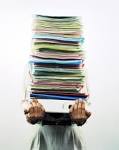 Документация социального педагога
Нормативно-правовые документы
Планирование работы
Материалы основной деятельности
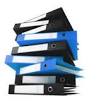 Нормативно-правовые 
документы
1. Должностная инструкция, заверенная директором.
 
2. Режим работы социального педагога, заверенный директором.
 
3. Законы РФ, необходимые в работе социального педагога.
 
4. Постановления, распоряжения, приказы вышестоящих организаций,    
    регламентирующих и определяющих содержание деятельности     
    социально-педагогической службы.
 
5.Приказы директора образовательного учреждения,  
   регламентирующие   работу социально-психологической службы.
  
6. Сформулировать проблему, цели и задачи социально –    
психологической службы, определить основные формы 
и методы работы по их реализации   в соответствии с целями 
и задачами  работы школы на учебный год.
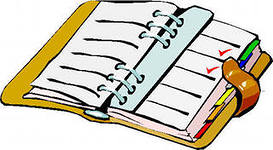 Планирование работы
1. Анализ работы за 3 предшествующих учебных 
    года (аналитический и статистический).
2. План работы социального педагога на учебный год, 
    в который включена совместная работа с администрацией школы, психологом, классными  руководителями, медицинским работником, Управляющим Советом и др.
3. Планы совместной работы социального педагога школы с учреждениями системы профилактики (КДНи ЗП, 
     инспекторами ОДН и др.).
4. План работы на месяц, неделю.
5. Циклограмма работы на неделю.
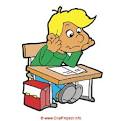 Материалы основной деятельности
1. Социальный паспорт школы за 3  года.
2. Картотека (списки учащихся по категориям):  
   -  из многодетных семей;
   -  из малообеспеченных семей; 
   -  из неблагополучных семей;
   -  дети с ограниченными физическими возможностями;
   -  опекаемые дети;
   - состоящие на внутришкольном  учете в школе;  
   - состоящие на учете в ОДН  и КДНиЗП;
   - склонные к бродяжничеству, суициду;
   - поставленные на бесплатное питание по категориям,
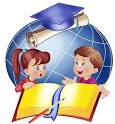 Материалы основной деятельности
3. Карты индивидуального изучения, подростков, стоящих на учете в школе и ОДН, КДНиЗП.

4. Документация по организации льготного питания.

5. Списки неблагополучных, малообеспеченных, многодетных семей.

6. Программы реабилитации на каждую неблагополучную семью. 
7. Протоколы Советов Профилактики.
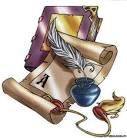 Материалы основной деятельности
8.  Журнал  учёта проведенных рейдов, акты обследования жилищно-бытовых условий семьи .
9.  Информация о занятости учащихся «группы риска» во внеучебное время. 
10. Материалы о летней занятости учащихся, нуждающихся в социальной помощи (дети из малообеспеченных семей и многодетных семей, дети инвалиды, опекаемые дети), учащихся «группы риска» (из неблагополучных семей, состоящих на внутришкольном учёте).
11. Анализ успеваемости, посещаемости учащихся «группы риска» по четвертям и за учебный год.
12. Информация о совершенных преступлениях и правонарушениях учащихся.
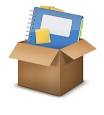 Материалы основной деятельности
13. Материалы выступлений на педагогических совещаниях, семинарах, родительских собраниях, классных часах и т.д.
14. Учет обращений родителей, учителей, учащихся и разрешение поставленных ими  проблем. Журнал консультаций, с указанием темы консультации, для кого была проведена. 
15. Журнал посещений уроков, их анализ.
16.Учет мер по социальной защите детей из социально-неблагополучных семей. Журнал учета оказанной помощи.
17. Проекты или программы по отдельным наиболее актуальным направлениям социально-педагогической работы.
18.Методические материалы для классных руководителей, 
     родителей, учителей по решению проблем социальной  жизни ребенка и снятию конфликтов в межличностных отношениях.  
19. Информационные странички на сайт учебного заведения о проведённой работе.
Литература.
Беличева С.А. Социально-педагогическая поддержка детей и семей группы риска. Межведомственный подход.- М.: Издательство: Социальное здоровье России, 2006.
Василькова Ю.В. Методика и опыт работы социального педагога: Учеб. пособие для студентов высших пед. учебн. завед. - М.: Академия, 2001. 
Кибирев А.А. — Модель и технологии работы с детьми группы риска в условиях школы.- Хабаровск: ХК ИППК ПК, 2005.
Методика и технологии работы социального педагога: Учеб. пособие / Под ред. М.А.Галагузовой. М., 2002.
Методика работы социального педагога / Под ред. Л.В.Кузнецовой. - М., 2003.
Невский И.Л., Колесова JI.C. «Подростки «группы риска» в школе» (ч. 1- 4). - М., 1996-97. 
Социальная педагогика Учеб. пособие / Под ред. В.А. Никитина. - М., 2002. 
Социальная педагогика: курс лекций/ Под общей ред. М.А. Галагузовой - М.: Гу 
Шульга Т.И., В. Слот, X. Спаниярд. Методика работы с детьми «группы риска». - М., 2001.
Шульга Т.И., Олиференко Л.Я., Дементьева И.Ф. Социально-педагогическая поддержка детей группы риска, 3-е изд., испр. и доп.- М.: Academia, 2008.
11.Калинина, Н.В. Развитие социальной компетентности школьников в образовательной среде: психолого-педагогическое сопровождение / 
Н.В.Калинина. – Ульяновск: УИПК ПРО, 2004. – 228 с. 
12. Интернет –ресурсы: http://pedsovet.su/ , http://nsportal.ru/shkola/
sotsialnaya-pedagogika/library/dokumentatsiya-sotsialnogo-pedagoga, http://www.edu.cap.ru/?t=hry&eduid=8132&hry=./91550/91560
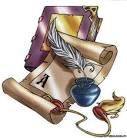